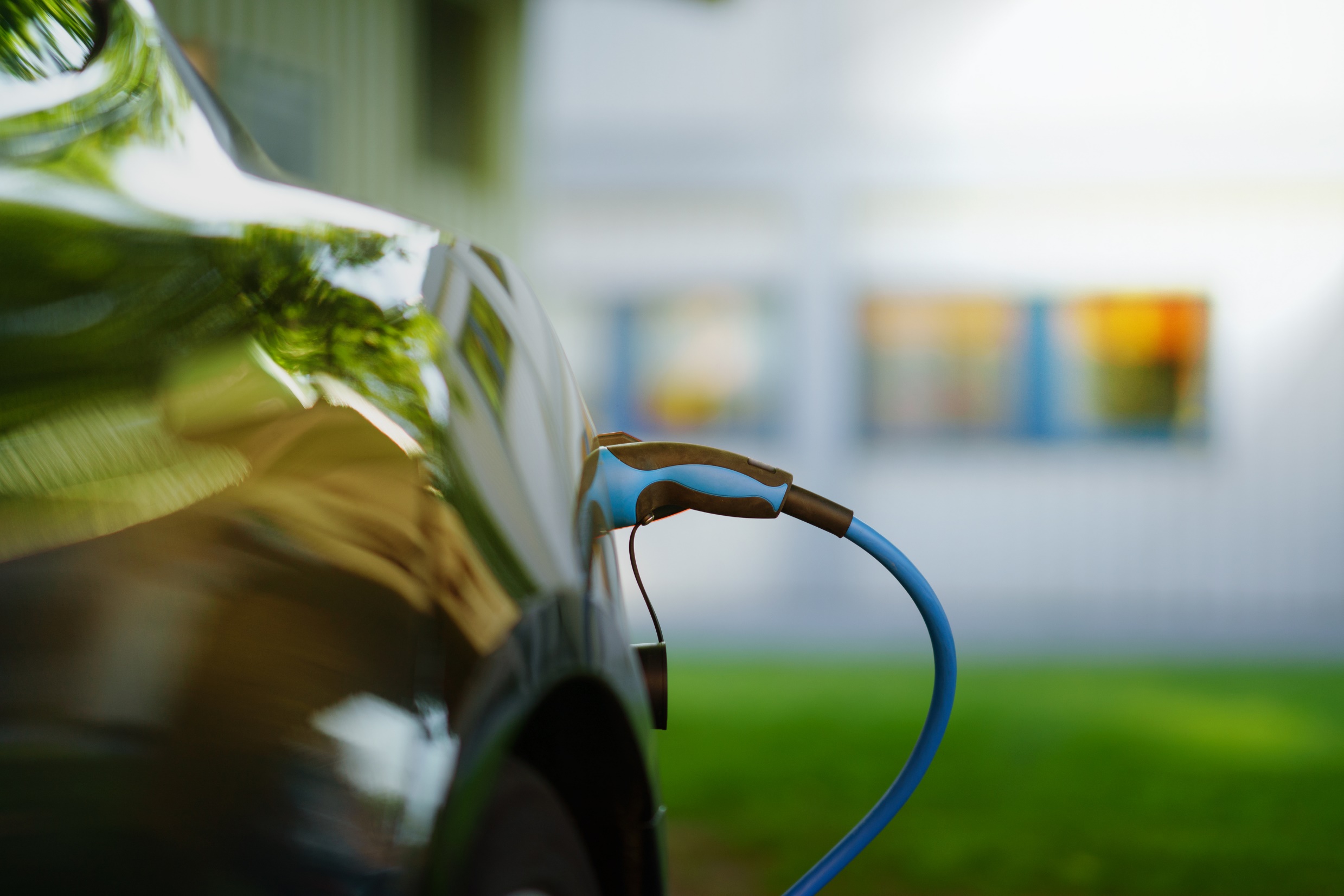 אנרגיה נקיה לתחבורה-
ההיית או חלמתי חלום?
כנס חולץ פקקים - ממשבר להזדמנות
מנכ"ל משרד האנרגיה - אודי אדירי
יעדי משק האנרגיה לשנת 2050
יעד על -
הפחתה של 80% מסך פליטות גזי החממה 
במשק האנרגיה 
(מתבסס על עמידה ביעדים במגזרי התחבורה, התעשייה והמבנים)
יעד משנה -
הפחתת הביקוש
יעד משנה -
הפסקת יצור החשמל מפחם
יעד משנה -
הפחתת פליטות במשק החשמל
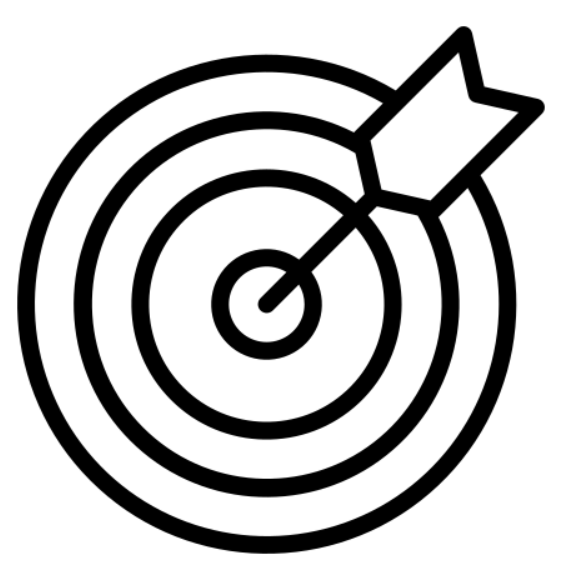 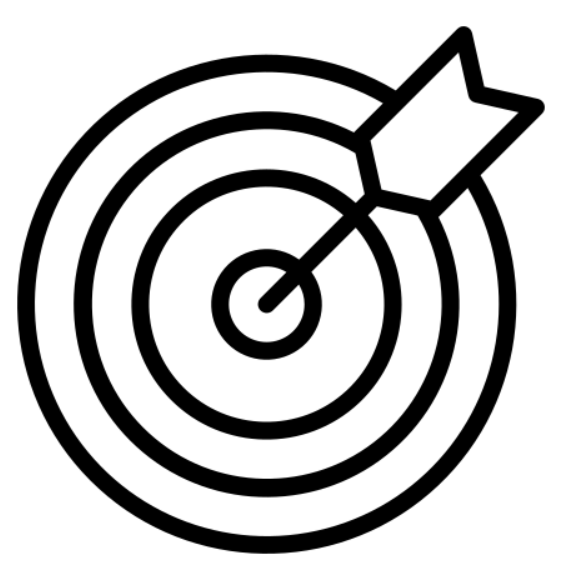 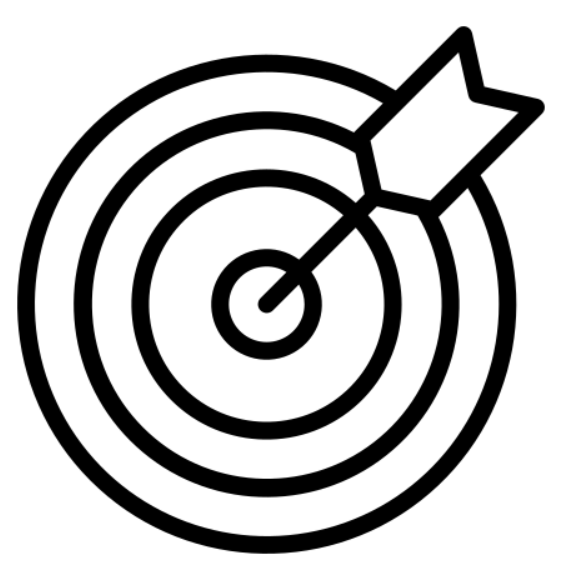 שיפור שנתי ממוצע של 1.3% בעצימות האנרגיה (טרה וואט שעה/ מלש"ח)
הפסקת הייצור בפחם עד לשנת 2025
הפחתה של 75%-85% מפליטות CO2 מייצור החשמל
פליטות ממשק האנרגיה לפי מגזרים
מאפיינים ייחודיים של ישראל
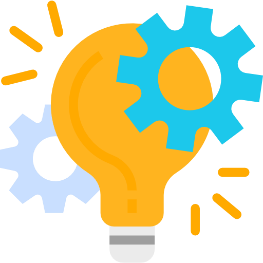 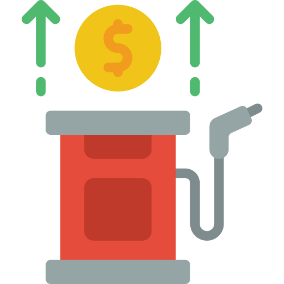 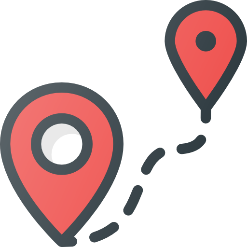 מדינה קטנה וצפופה
חדשנות וטכנולוגיה
דלקים יקרים
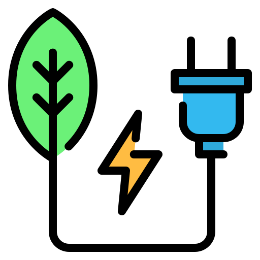 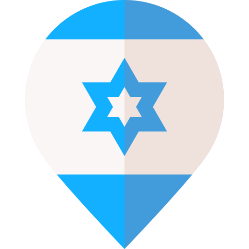 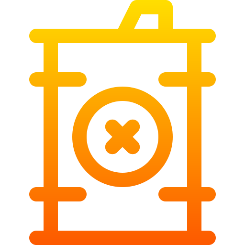 חשמל נקי וזול
ייצור חשמל
כחול-לבן
נפט מיובא ומזוקק בישראל
מה כבר עשינו?
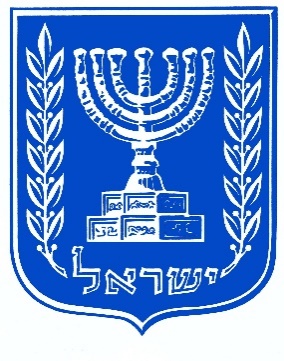 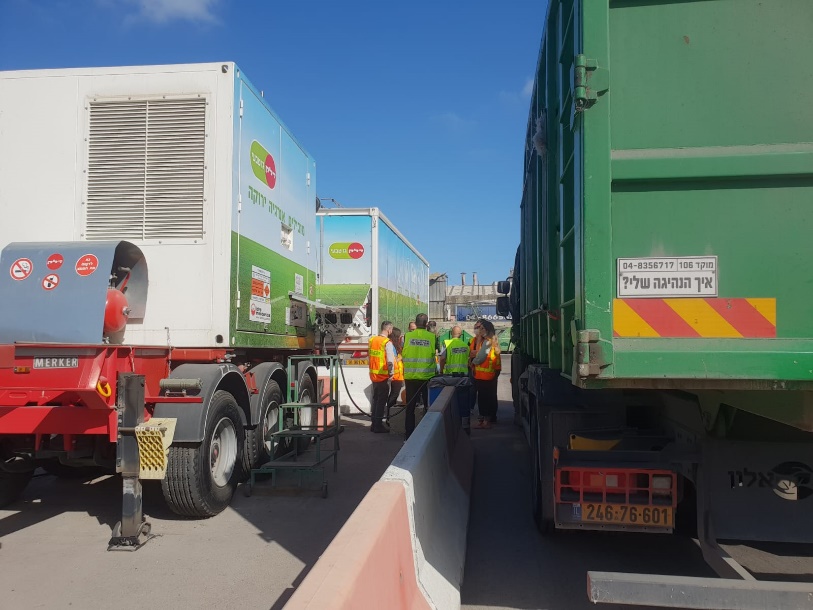 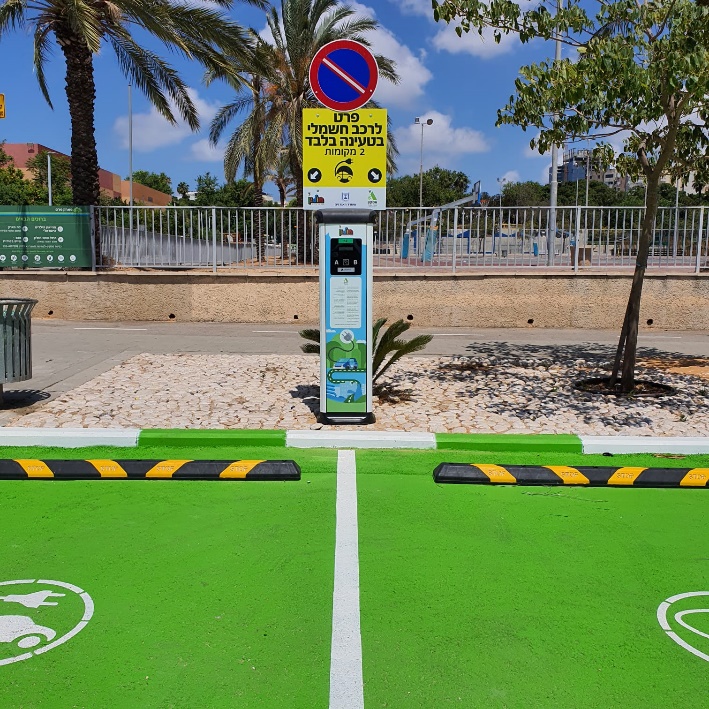 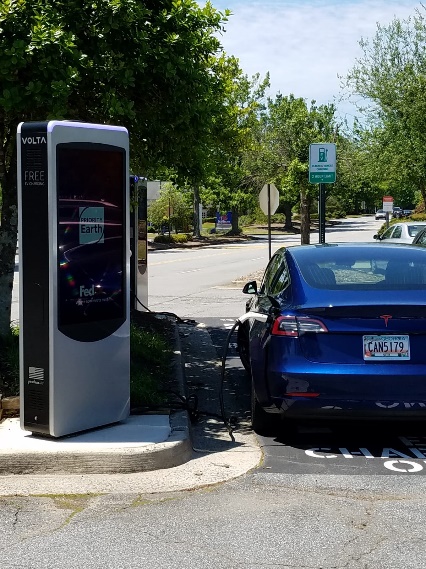 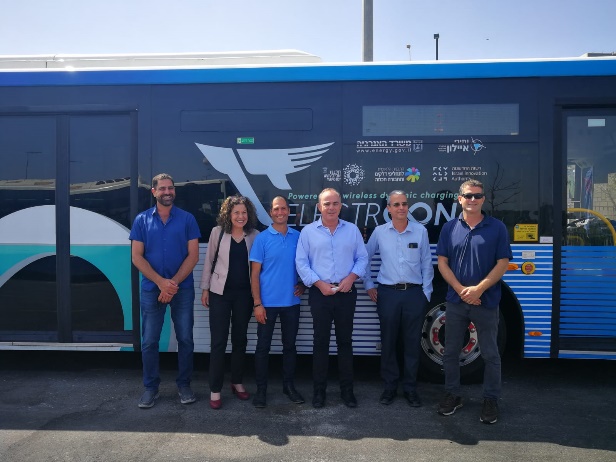 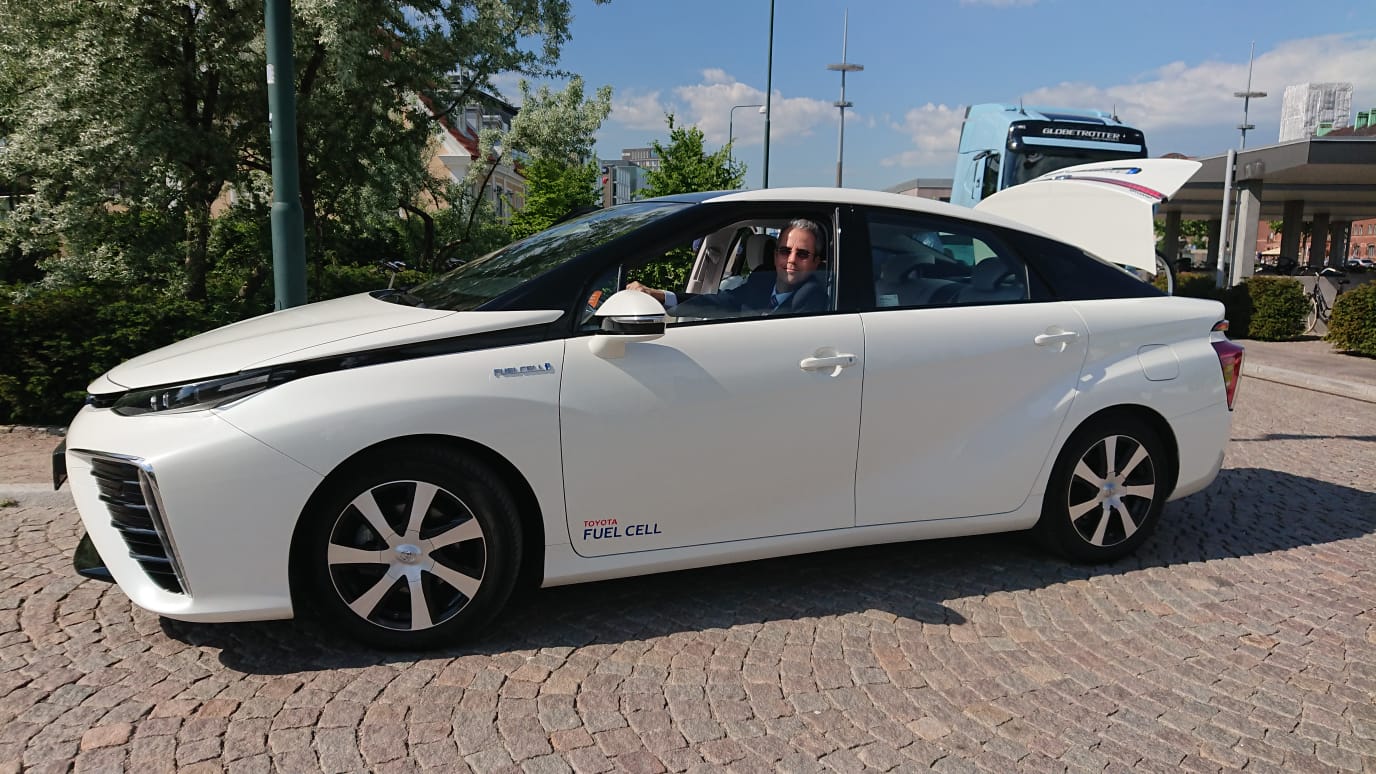 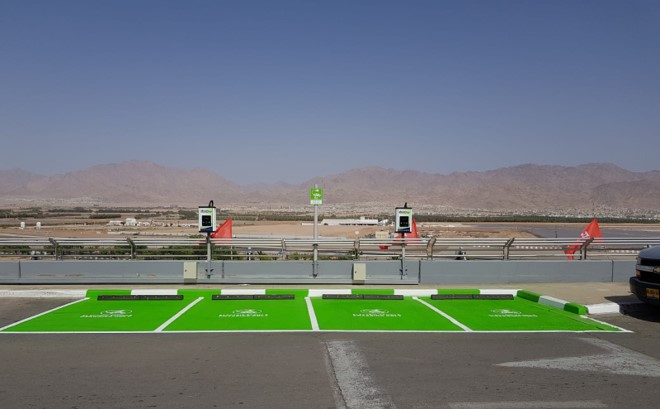 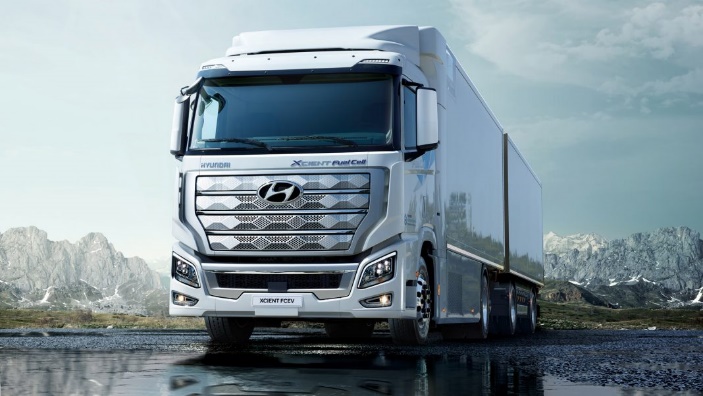 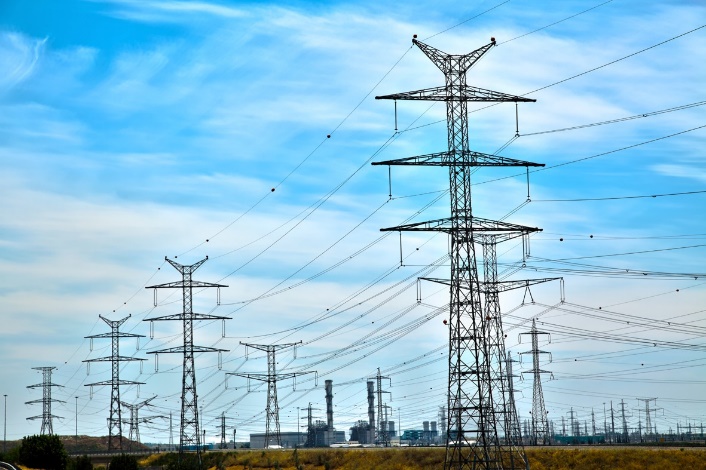 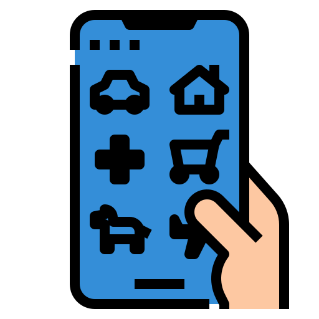 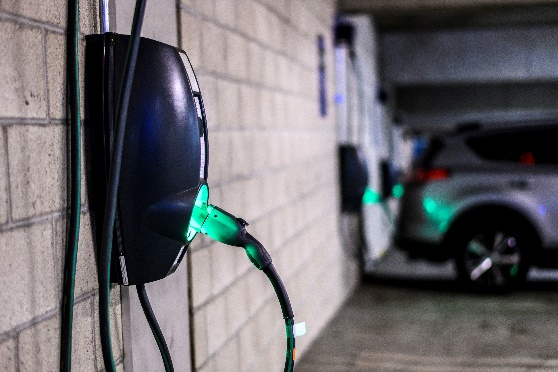 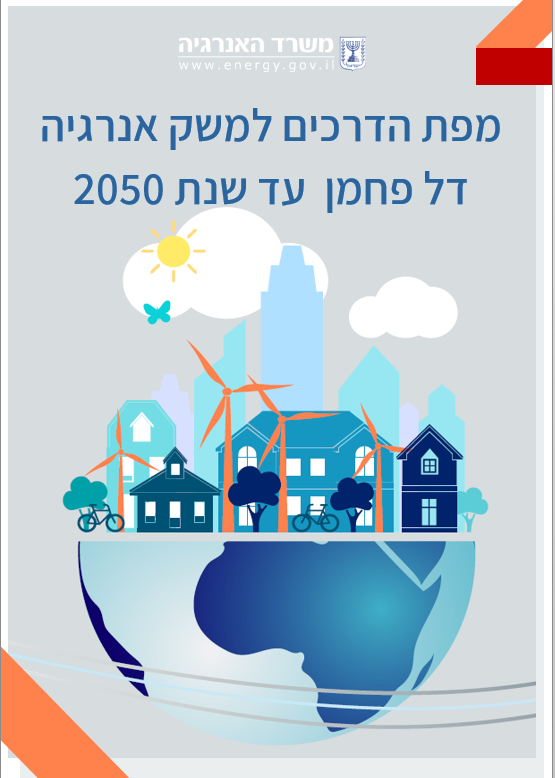 צעדי מדיניות מרכזיים
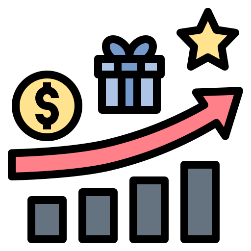 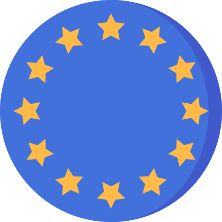 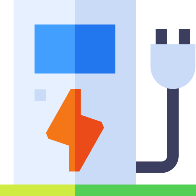 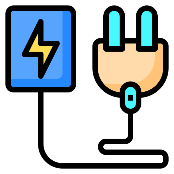 תמריצים למעבר לרכב חשמלי
התאמה לרגולציה האירופית להפחתת כניסת רכבים מזהמים
הקמת עמדות טעינה בפריסה רחבה ומגוונת
הערכות תשתיות רשת
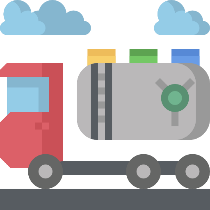 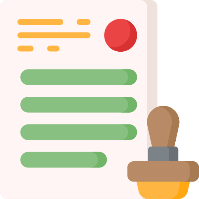 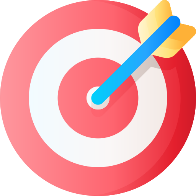 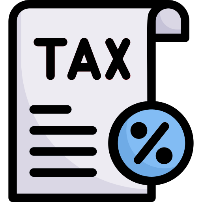 מעבר תחבורה כבדה למימן וגז טבעי
רגולציה תומכת – בפרט בבתים משותפים
הקלות במיסוי (רכישה, מכס, אגרת רישוי)
יעד של 100% מכירות רכבי אפס פליטות פרטיים בשנת 2030
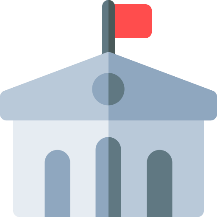 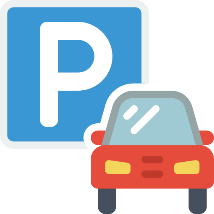 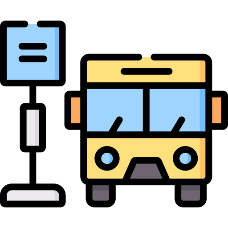 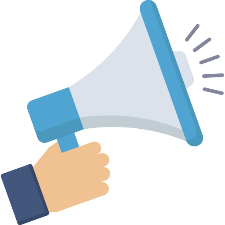 חניות ייעודיות לרכבים חשמליים
העברת מערך האוטובוסים העירוניים לחשמל
מעבר רכבי הממשלה להנעות חלופיות
הסברה
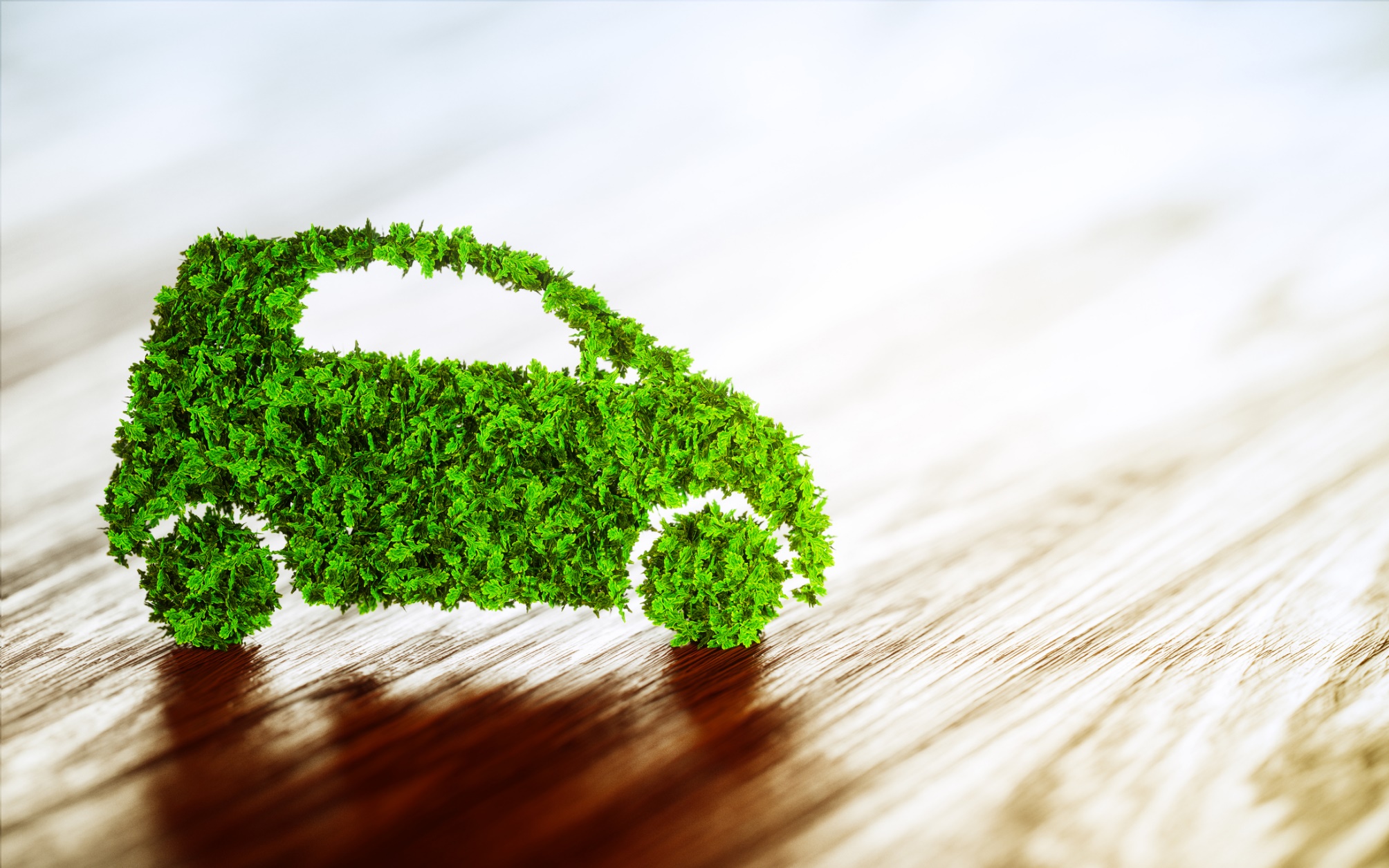 תודה רבה!